«О Великой Отечественной Войне расскажем вместе»
Приближается 75-ти летие Великой Победы. Патриотическое чувство нужно воспитывать с раннего детства. Без помощи взрослых ребенок не может выделить из окружающей его жизни главное, расставить приоритеты, правильно настроить чувства. Поэтому не страшно, даже если ребенок немного поплачет, слушая рассказы о мальчике, погибшем на глазах у матери или о солдате, бросившемся с последней гранатой под фашистский танк. Такие эмоции не повредят нервную систему ребенка, они станут началом зарождающихся патриотических чувств.
Какие же найти слова, чтобы поведать дошкольнику о страданиях молодых ребят, ставших впоследствии героями? Как донести суть происходившего в те далекие годы грамотно и вызвать в маленькой душе чувство гордости, сострадания, почитания, патриотизма?

Расскажите об известных и значимых событиях войны. Задача родителей – не напугать ребенка, а просветить. Говоря о блокаде Ленинграда, не надо вдаваться в подробности, достаточно будет сказать, что фашисты блокировали подъезды к городу, чтобы туда нельзя было доставить еду, и жители города вынуждены были голодать.
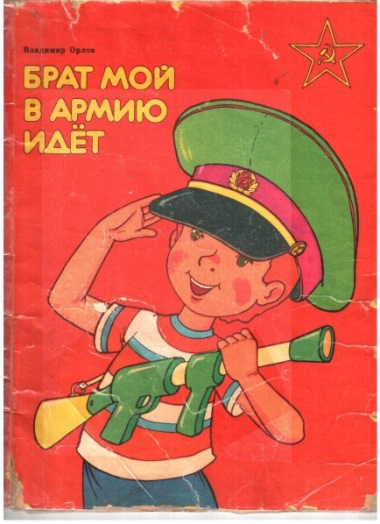 Почитайте произведения о Великой отечественной Войне: Младшая группа:
Орлов Владимир «Брат мой в Армию идет».
«Сказка о громком барабане» изд-во «Детская литература», 1985 г.
Заучивание стихов об армии, мужестве, дружбе.
Средняя группа:
Георгиевская С. «Галина мама»
Митяев Анатолий «Почему Армия родная»
«Таежный подарок».
Чтение стихотворений: «Мать- Земля» Я Абидов, «Навек запомни» М. Исаковский
Чтение стихотворений: «Братские могилы» В. Высоцкий, «Советский воин»,
Чтение рассказа «Отцовское поле» В. Крупин,
Чтение стихотворений: «Победой кончилась война» Т. Трутнева,
Л. Кассиль "Твои защитники". Митяева А. «Дедушкин орден»
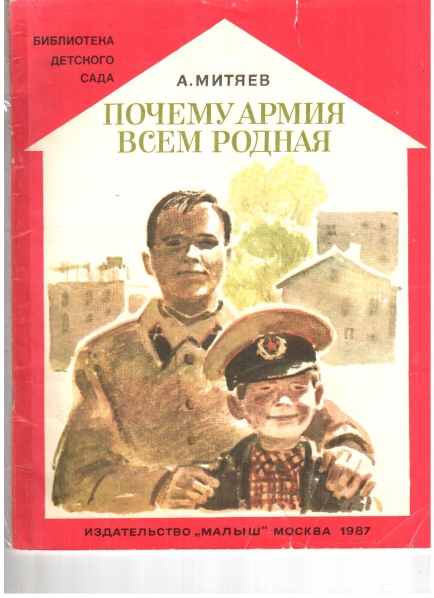 Когда дети становятся старше (5-7 лет, взрослые постоянно напоминают им о том, что они «уже не маленькие». Война не давала детям времени на взросление – они сразу становились взрослыми! Девчонки и мальчишки, оставшиеся сиротами, вынуждены были выживать в сложнейших условиях военного времени. Произведения, повествующие о судьбах детей, потерявших всех близких, не оставляют равнодушными никого из читателей: их невозможно читать без слез. Эти книги о войне для детей помогут подрастающему поколению научиться по-настоящему любить свою семью, ценить все то хорошее, что есть в их жизни. Дошкольникам старшего дошкольного возраста можно предложить следующие литературные произведения:
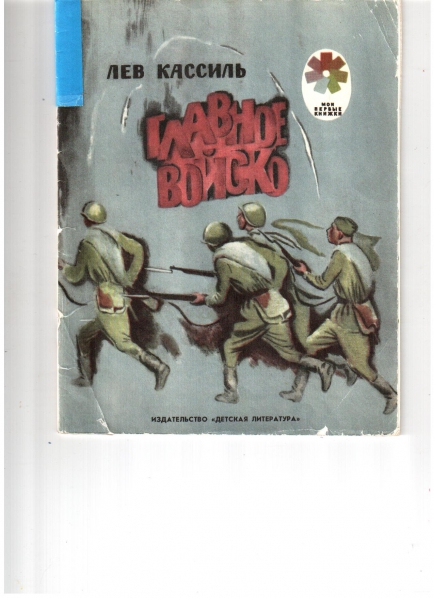 Старшая группа:
Ким Селихов, Юрий Дерюгин «На красной площади парад», 1980 г
Соболев Леонид «Батальон четверых»
Алексеев Сергей «Орлович-воронович», «Шинель» Е. Благинина, 1975
Чтение произведений С. П. Алексеев «Брестская крепость».
Я. Длуголенский «Что могут солдаты»
О. Высотской «Мой брат уехал на границу»
Чтение рассказа А. Гайдара «Война и дети»
У. Бражнина «Шинель»
Черкашин «Кукла»
Расскажите о ваших воевавших предках, поведайте истории высочайшего героизма солдат на этой Священной войне.
            Если есть возможность, познакомьте ребенка с ветеранами. 
          Рассказы очевидцев производят совсем другое впечатление.
           Расскажите о детях Великой Отечественной войны.
            этом вам поможет книга Т. А. Шорыгиной «Беседы о детях ВОВ».
ВОЕННЫЕ ПРОФЕССИИ 
             Знакомя малыша с событиями тех лет, можно также рассказать о военных профессиях. Военные занимаются важными для страны делами: управляют боевыми машинами, несут службу на границе, обучают молодых новобранцев военному ремеслу, чтобы в случае войны они могли встать на защиту Родины. 
              Быть военным – так же почетно, как быть учителем, врачом, пожарным, полицейским. К военным специальностям также относятся профессии врача, летчика, моряка, связиста, инженера, водителя. 
              В военное время люди этих профессий выполняют важнейшие миссии. Женщины наравне с мужчинами идут на войну и проявляют храбрость, отвагу, самоотверженность. 
                Остальные работают на заводах, в госпиталях, детских садах, школах. Женщины все так же остаются матерями и женами на войне, заботятся о своих и чужих детях, о раненых на войне солдатах, как о братьях.
ДЕТИ – ГЕРОИ ВОЙНЫ 
         Военные годы были тяжелым испытанием для всех. В один миг детям того времени пришлось повзрослеть. Закончилось их детство: игры в игрушки сменились тяжелым трудом и заботой о тех, кто слабее и беспомощнее. 
         Война – тема взрослая, но она унесла много детских жизней. Дети совершали поистине героические поступки. Их объединяла искренняя ненависть к фашизму и готовность пожертвовать жизнью, чтобы помочь Советской армии уничтожить оккупантов. Многие не увидели Великую Победу. 
         Можно рассказать про таких детей-героев как : Зина Портнова, Володя Дубинин, Марат Казей, Надя Богданова. Все эти дети внесли немалый вклад в победу над фашистами.